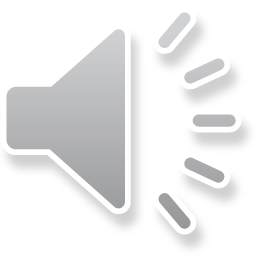 Part 4
41. Jesus is Alive!
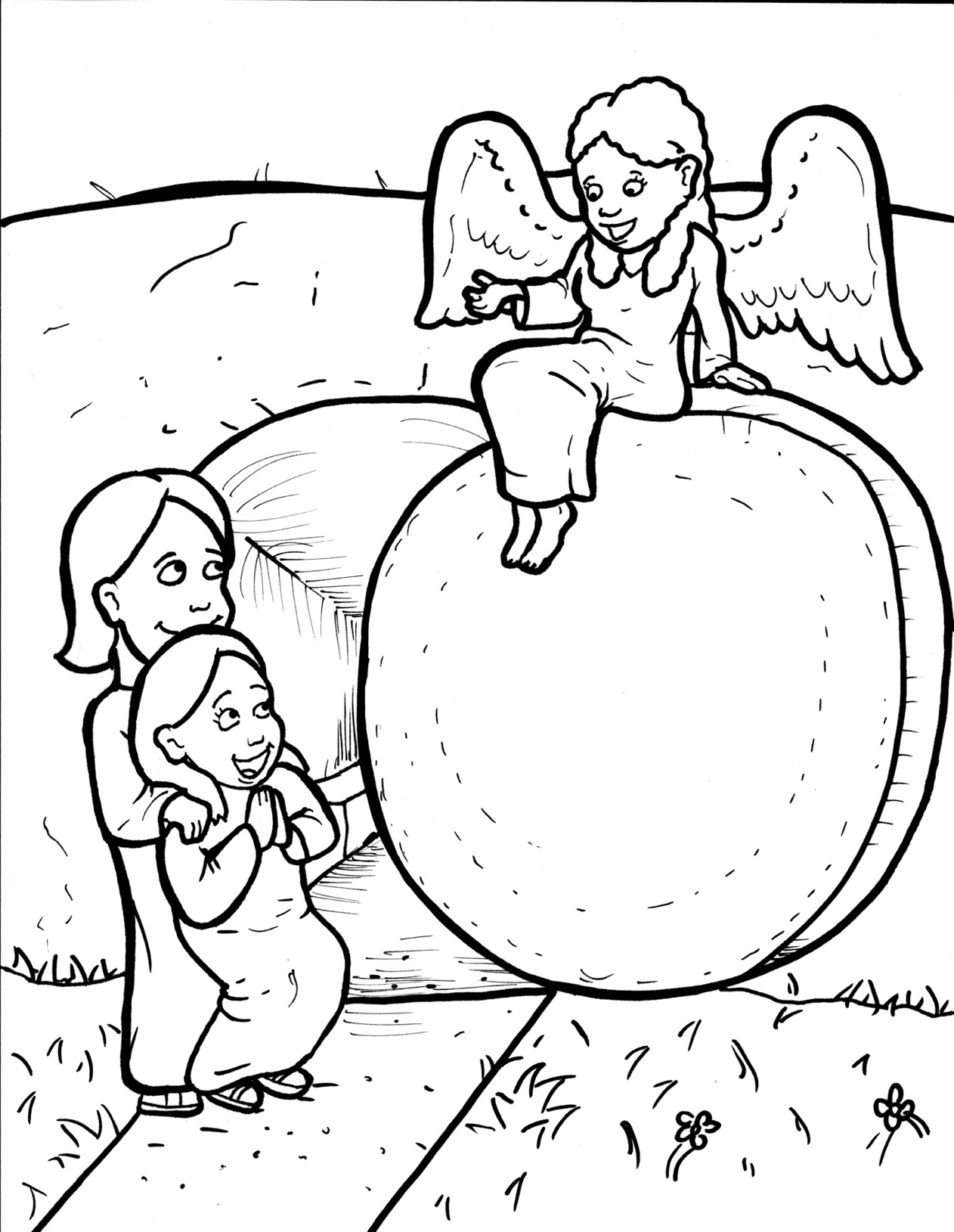 Story in Easy Read English
Questions
Story in Phrases
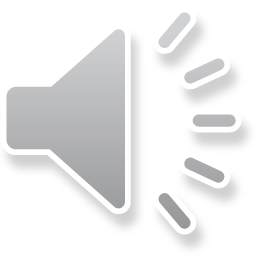 It was the third day after 
Jesus died.
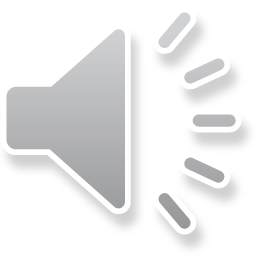 All of a sudden, the earth shook 
and rocks fell.
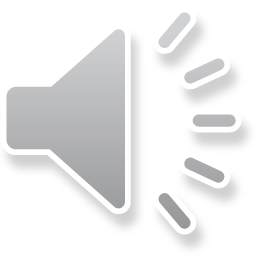 A glowing angel rolled the huge
stone away from the tomb.
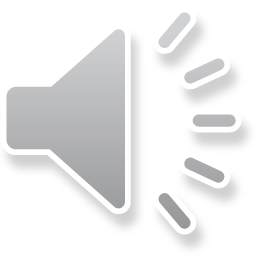 The guards shook with fear.
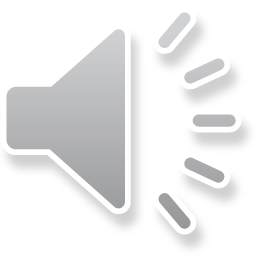 They became like dead men.
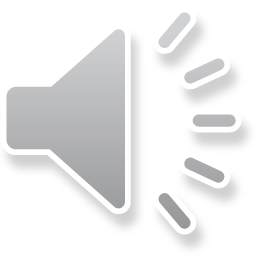 The women who followed Jesus 
went to his tomb.
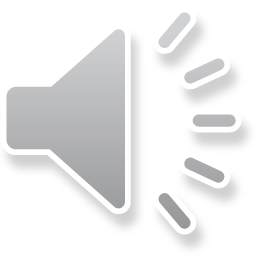 They had spices to take care 
of his body.
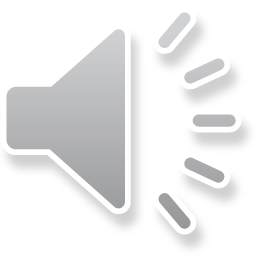 The stone had been rolled away.
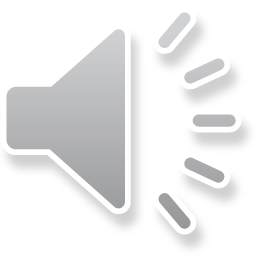 They looked inside.
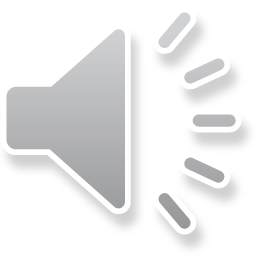 The tomb was empty!
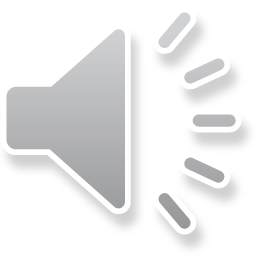 The angel said to the women, 
“Why do you look for the living 
among the dead?
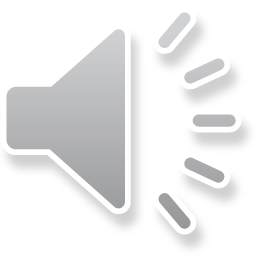 Jesus is not here; he has risen, 
just as he said he would!
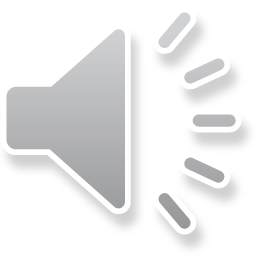 Don’t be afraid.
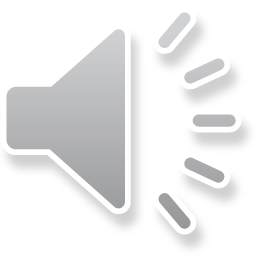 Go tell his disciples.”
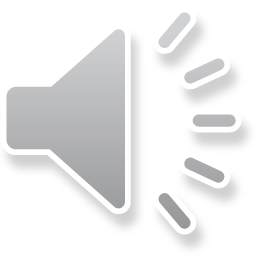 They remembered that 
Jesus said he would rise.
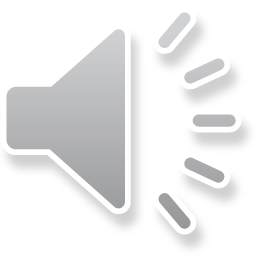 The women ran away.
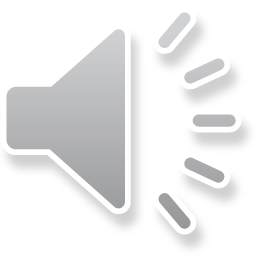 They were afraid but full of joy.
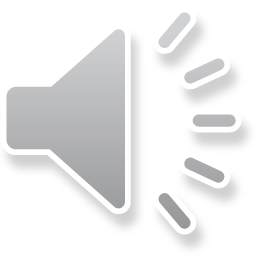 Jesus appeared to them.
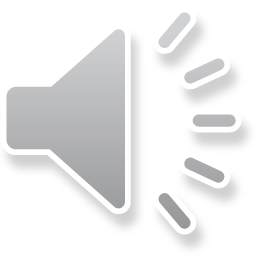 They fell at his feet and
worshipped.
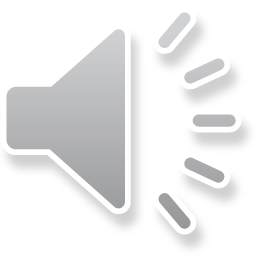 “Don’t be afraid,” he said.
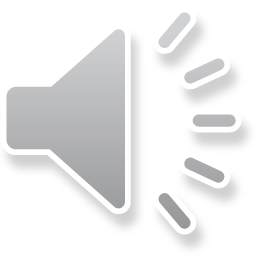 “Go tell my brothers.
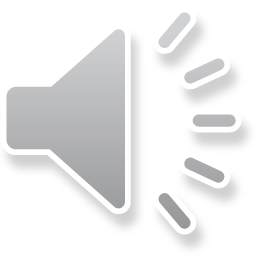 They will also see me.”
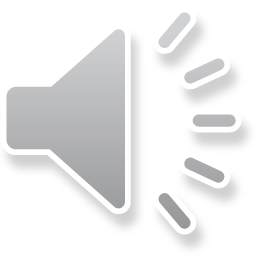 The women told the disciples 
the happy news.
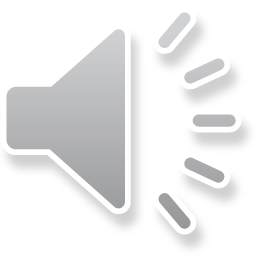 They did not believe.
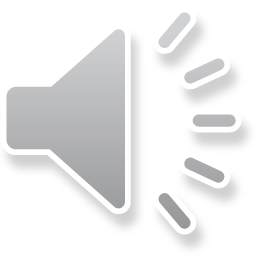 But Peter ran to the tomb.
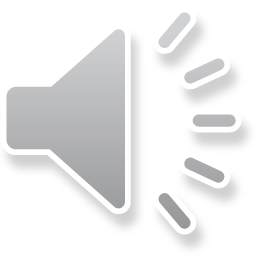 Yes, it was empty!
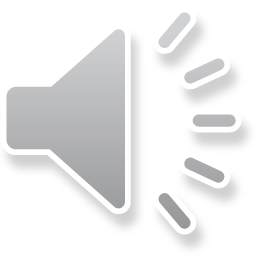 He picked up the strips of linen.
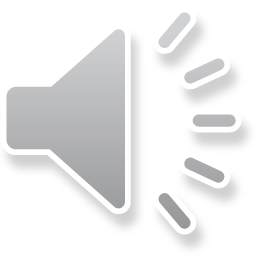 He smelled the spices.
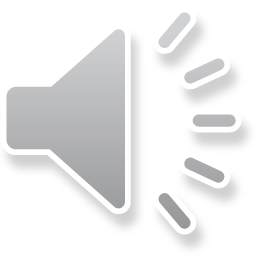 Peter thought,
“Could it really be true?
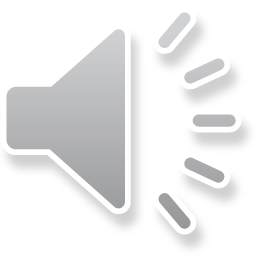 Could my Jesus truly be alive?”
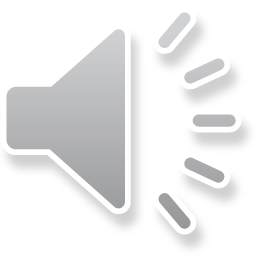 Question 1
What did the women see and feel?
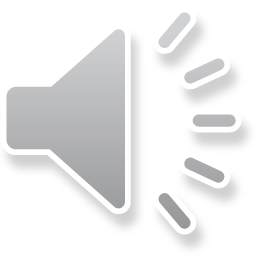 Question 2
What did they do with this happy news?
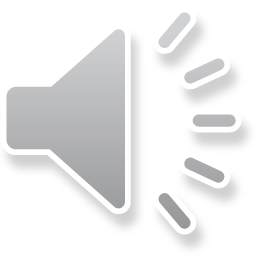 Question 3
How did the men react to the news?
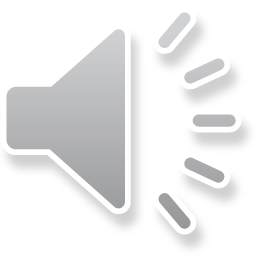 Question 4
When Jesus came back to life, we call it the resurrection. Who can you tell this news to during the Easter season?
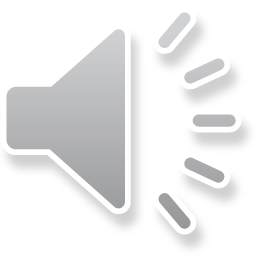 Prayer
Dear Jesus,
You are the king of heaven and earth. You are the Lord over life and death. You proved it by raising yourself from the dead. Help me tell this happy news of the resurrection to others, even if they don’t believe at first.
Amen
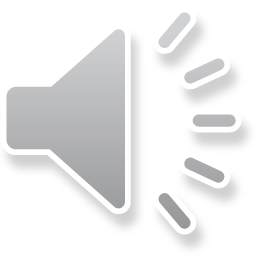 Jesus is
Alive!
Phrased for Fluency
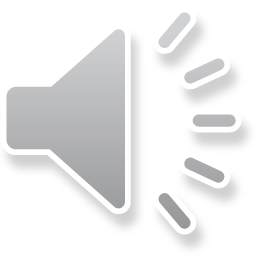 It was the third day
after Jesus died.
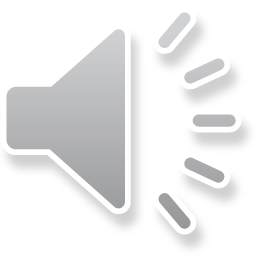 the earth shook
All of a sudden,
and rocks fell.
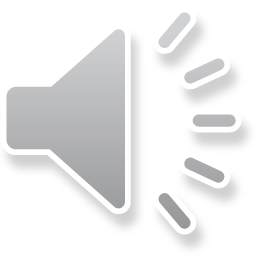 A glowing angel
rolled
the huge stone
away
from the tomb.
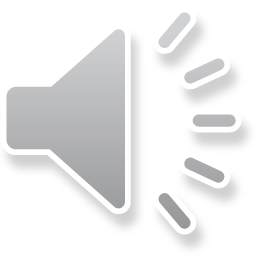 with fear.
shook
The guards
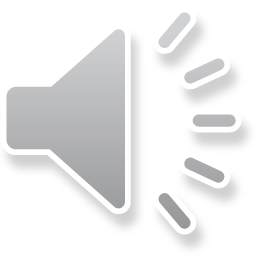 like dead men.
They became
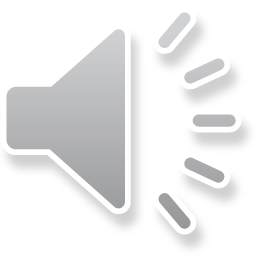 The women
who followed Jesus
went  to his tomb.
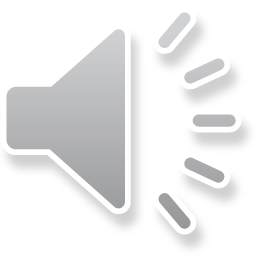 They had spices
to take care
of his body.
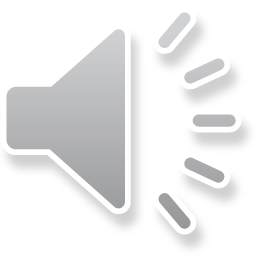 The stone
had been rolled
away.
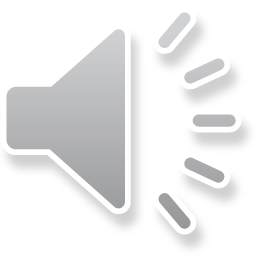 They looked inside.
The tomb
was empty!
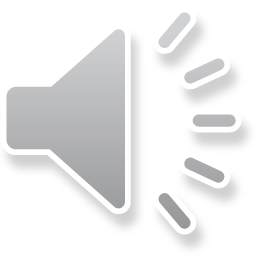 The angel said
to the women,
do you look   for the living
“Why
among the dead?
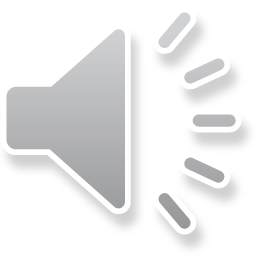 is not here;
Jesus
he has risen,
just as he said
he would!
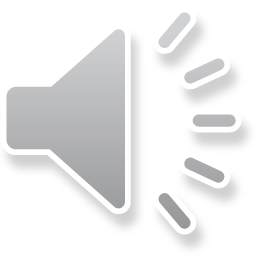 Don’t be afraid.
Go
tell his disciples.”
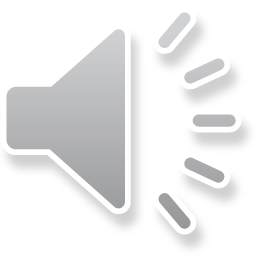 that Jesus
They remembered
he would rise.
said
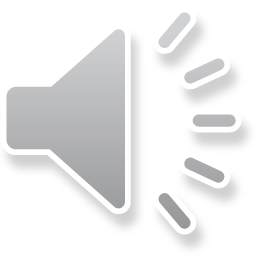 The women
ran away.
They were afraid
but
full of joy.
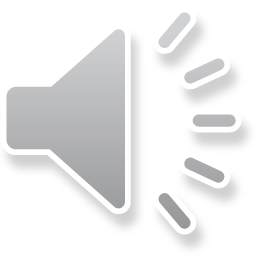 to them.
Jesus appeared
They fell at his feet
and worshipped.
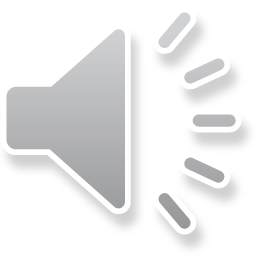 he said.
“Don’t be afraid,”
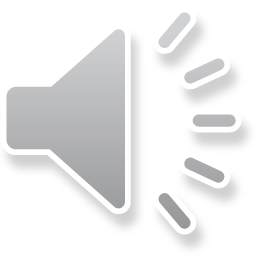 tell my brothers.
“Go
They will also
see me.”
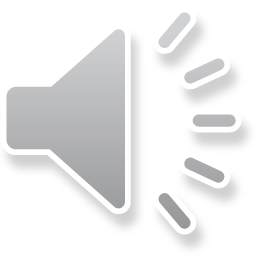 The women
told the disciples
the happy news.
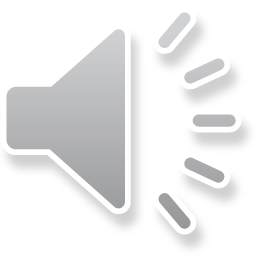 But
They did not believe.
to the tomb.
Peter ran
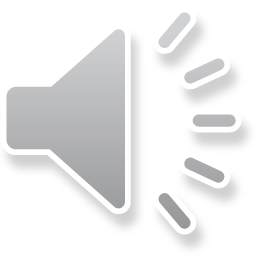 it was empty!
Yes,
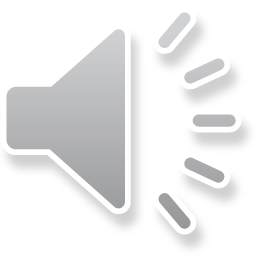 He picked up
the strips of linen.
He smelled
the spices.
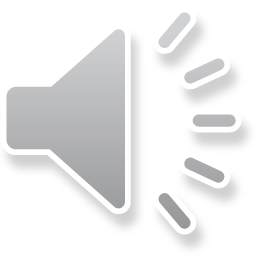 Peter thought,
“Could it really
be true?
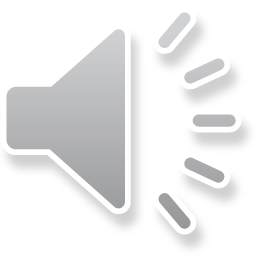 Could my Jesus
truly
be alive?”